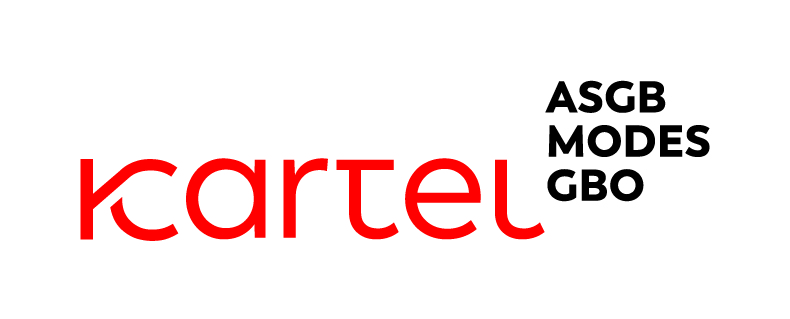 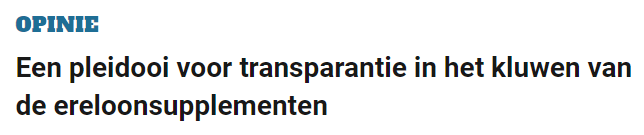 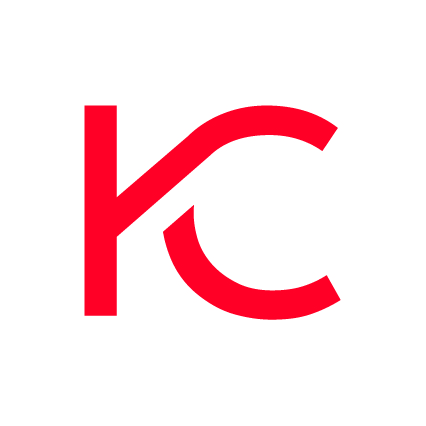 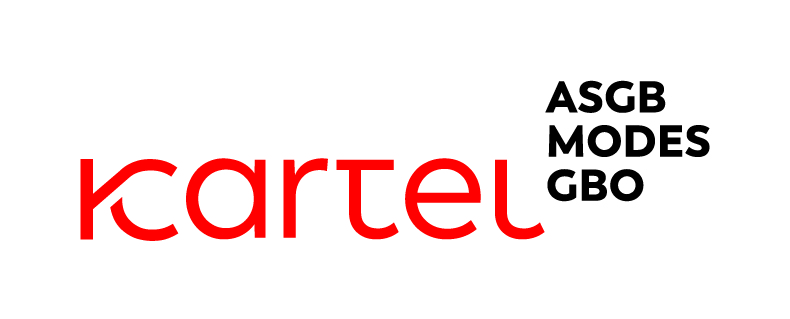 Flinterdunne marges in Ziekenhuizen
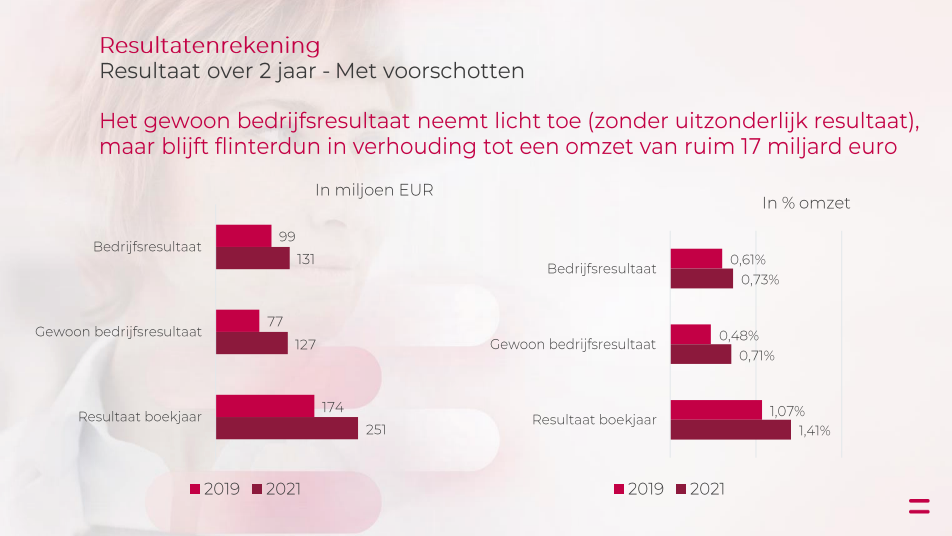 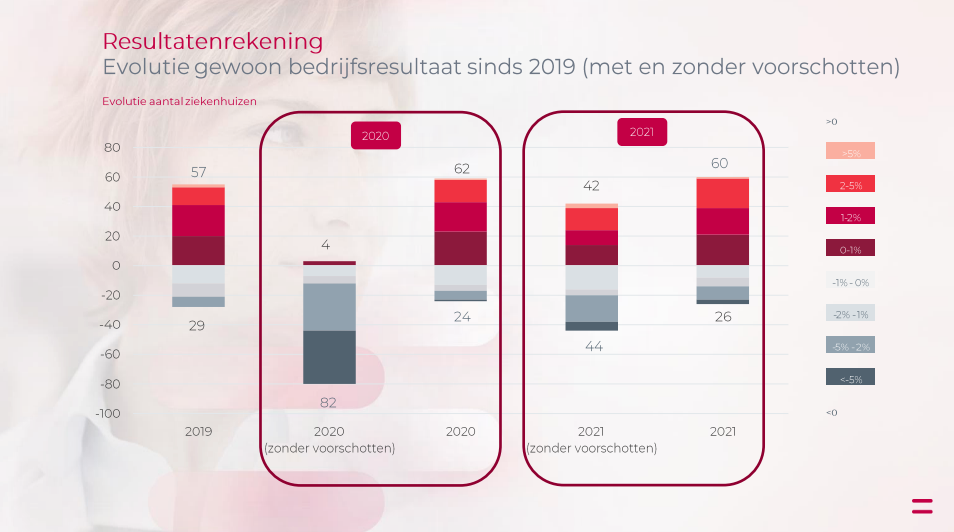 MAHA 2022
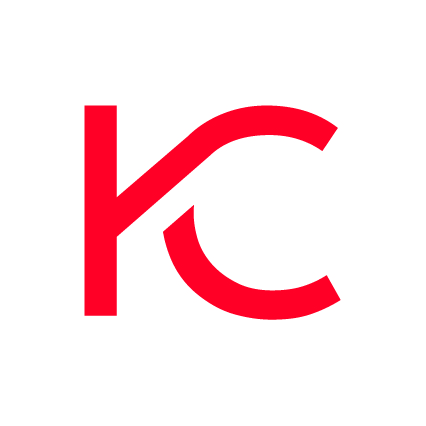 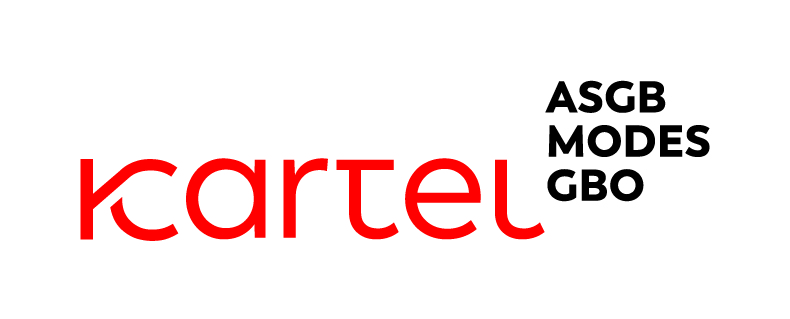 Toenemende betalingsproblemen bij patiënten
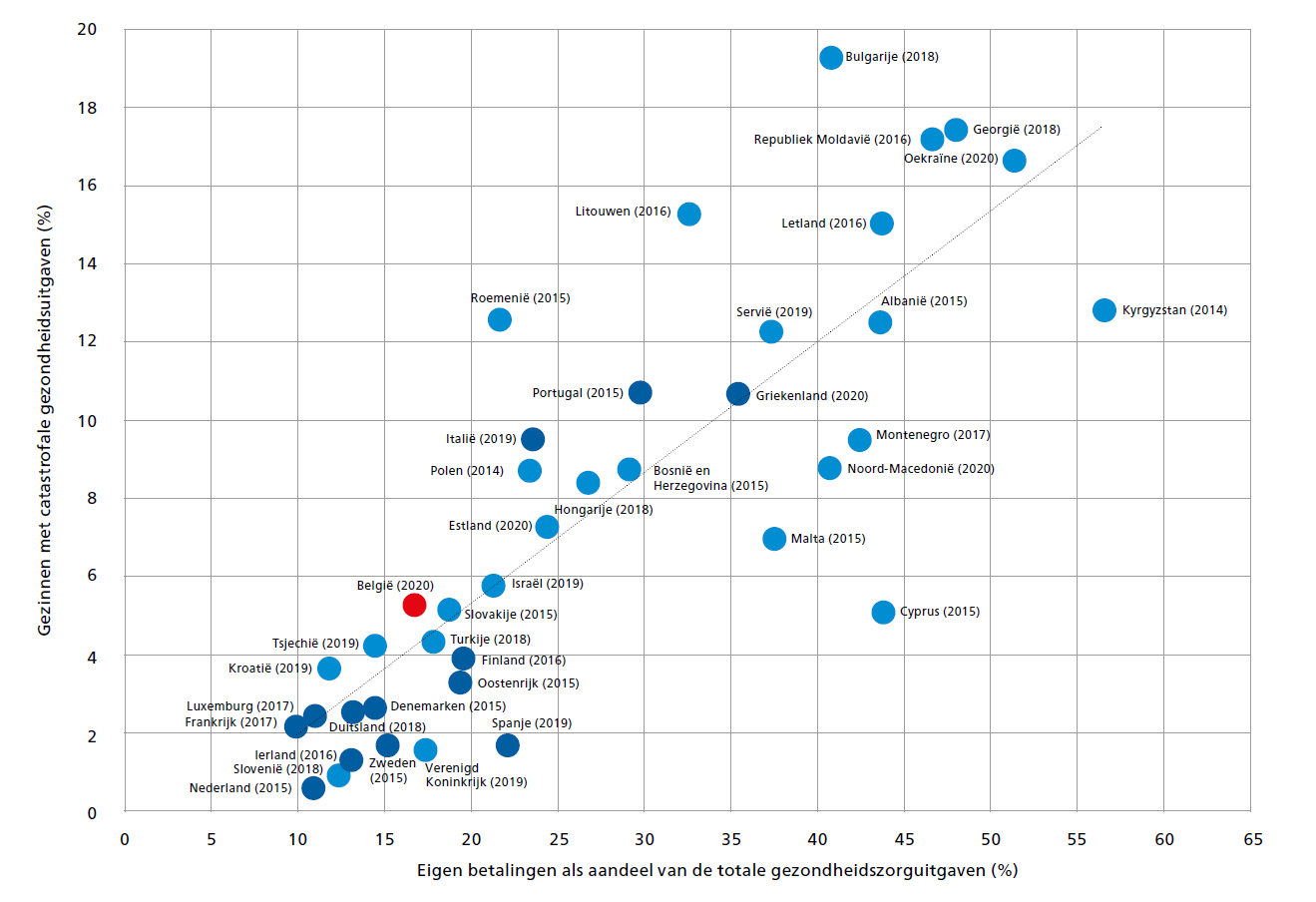 KCE rapport 334
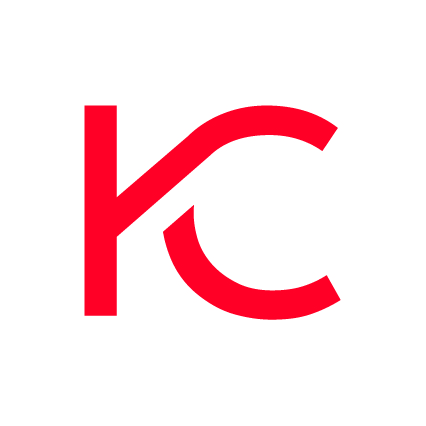 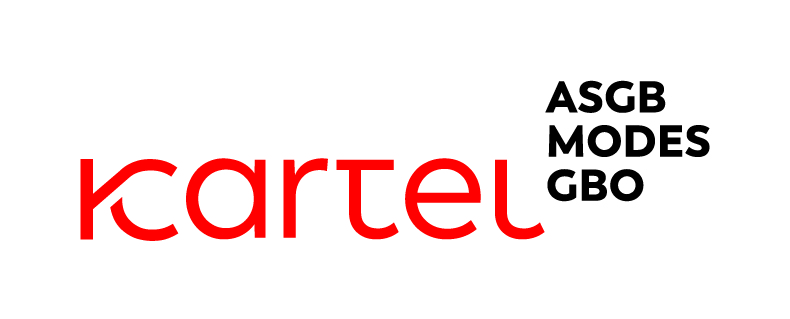 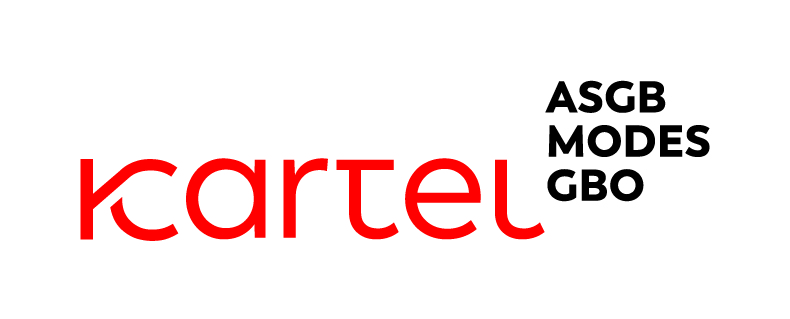 Grote regionale verschillen
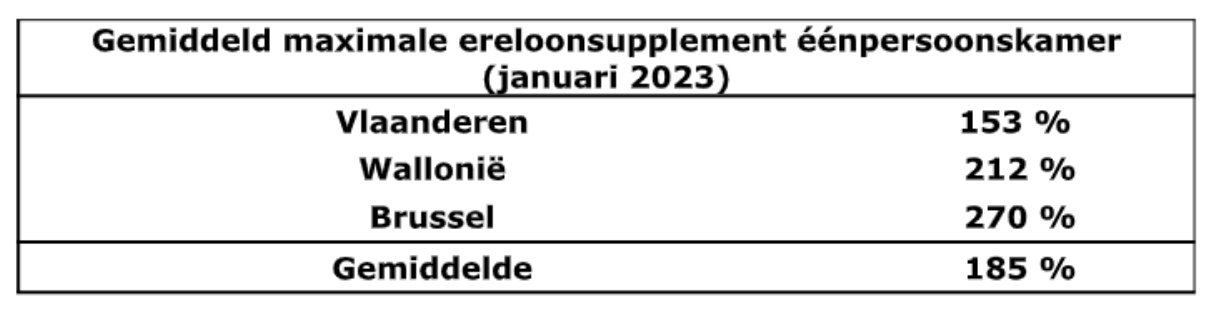 VNZ 2023
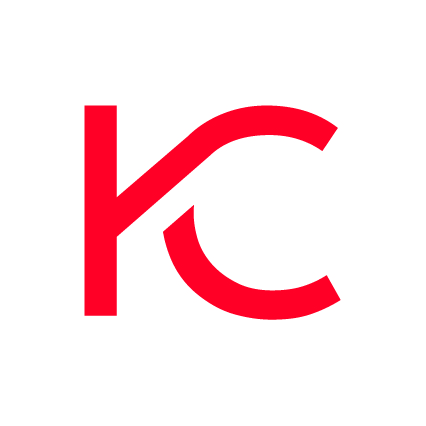 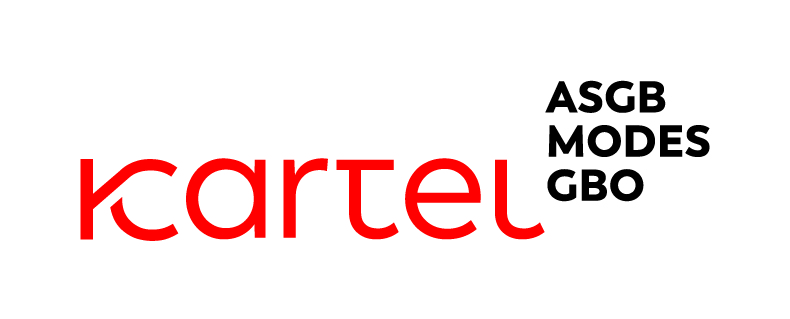 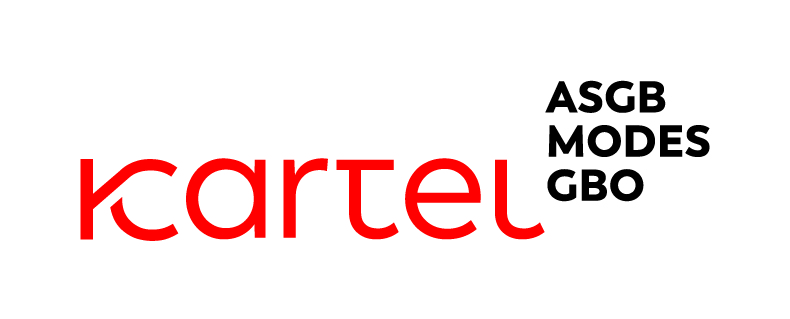 Grote interdisciplinaire verschillen en outliers
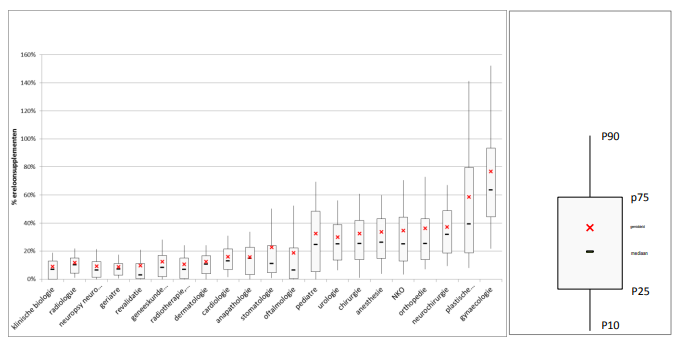 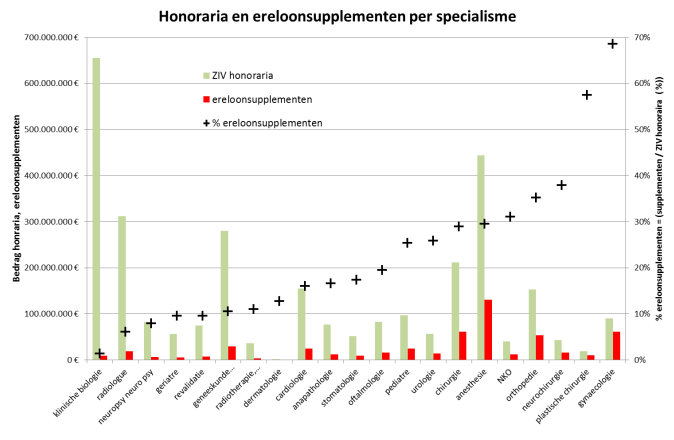 IMA 2016
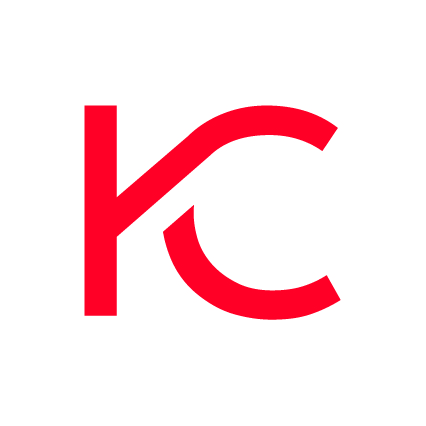 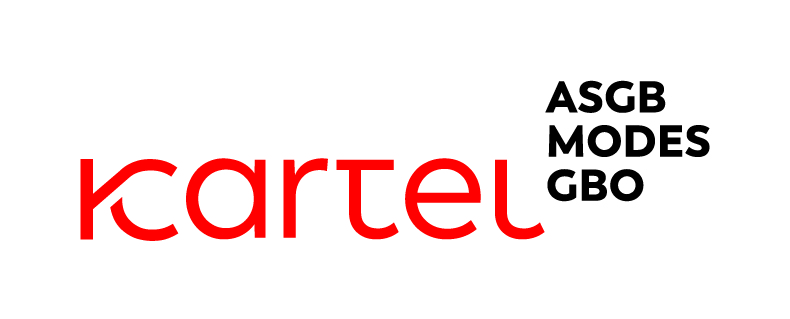 Vaststellingen
Toenemende financieringsproblemen ziekenhuizen en ambulante sector (bvb WP)

Toenemend aantal patiënten met betalingsproblemen

Toenemend aandeel eigen bijdragen (20-25% eigen bijdragen + verzekeringen)

Armlastige overheid (Schuld, Inflatie, ..)

Traag schakelen ikv snel evoluerende medische innovatie

Ziekenhuisvlucht naar private praktijken 

Noord-Zuid verschillen

….
Eigen bijdragen zijn onvermijdbaar
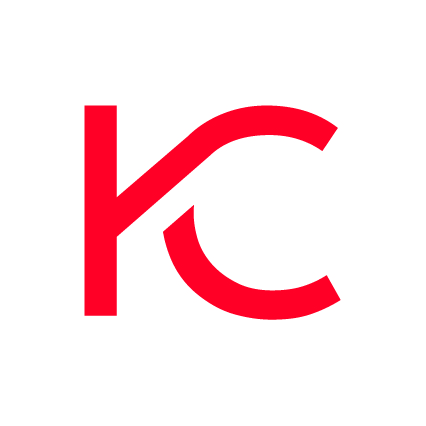 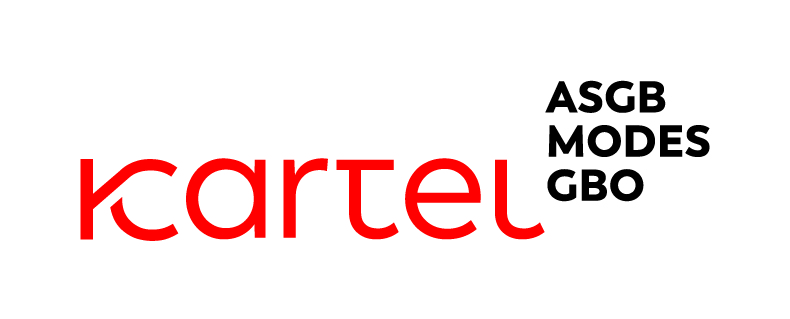 Oplossingen: Kortere termijn
Transparantie
Matiging
Terminologie
Ontzien kwetsbare patiënten 
KB verbod kwetsbaren ambulant
Aanbieden zware medische BV conventietarief
Maximumfactuur
Maximumtarief
Remgelden
Supplementen
Niet-vergoede prestaties
Factuur
Verantwoording
Kostendeel
Ziekenhuisdeel
Honorariumdeel
Willekeur wegwerken
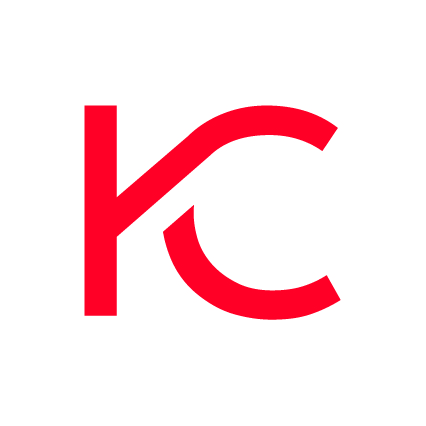 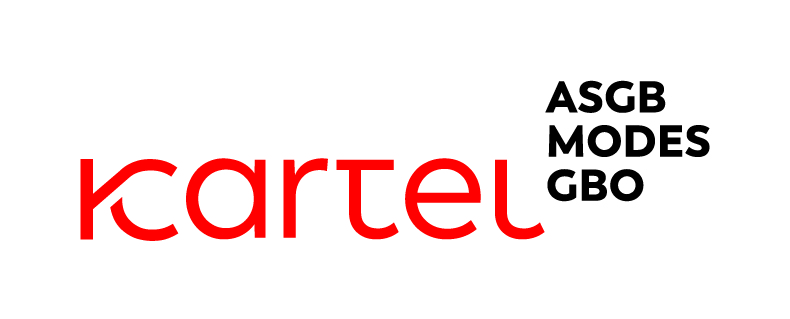 Oplossingen: Langere termijn
Budgettaire orthodoxie
Regionale billijkheid
Budget optimaal besteden = 
Minder nood aan extra financiering

Rationaliseren (overconsumptie, middenkader,…)
Preventie
Awareness bij verstrekkers en patiënten
Ethisch debat
Convergeren naar 1 gelijkaardig maximumtarief
(Cfr. Heronderhandelen standstill)
Responsabilisering Beheer
Herijking Nomenclatuur
Art 155 paragraaf 3
Co-governance
Afremmen supplementen als aanvullend inkomen
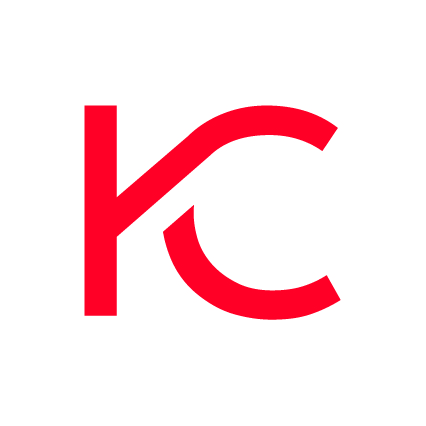 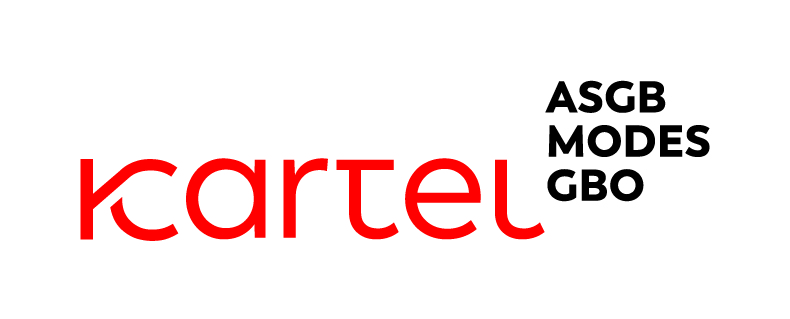 Ons Standpunt
1. Eigen bijdragen zijn onvermijdbaar maar dienen 
Verantwoord, Transparant en Gematigd te zijn.

2. Hervormingen in Nomenclatuur, ZH-governance, Standstill en RIZIV-uitgaven zijn noodzakelijk. 

3. Ontzien meest kwetsbaren.
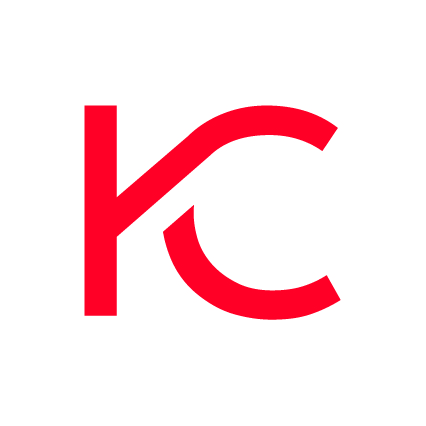